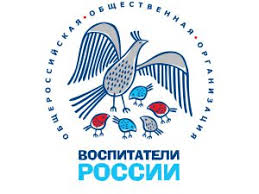 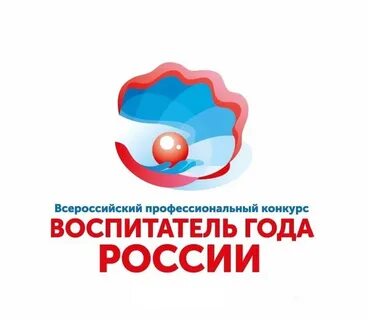 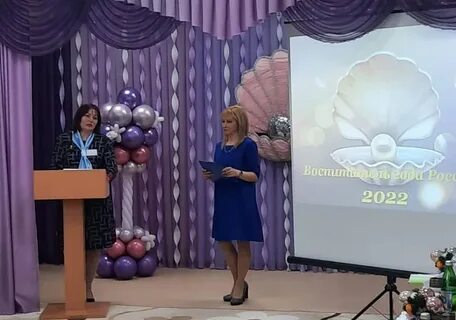 Любой конкурс – это всегда борьба профессионалов и борьба с самим собой. 
Конкурс заставляет выйти из зоны комфорта, позволяет почувствовать значимость профессии воспитателя и создаёт платформу для дальнейшего развития.
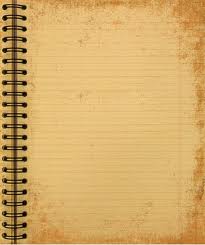 Автор
Шишлевская Е.В.
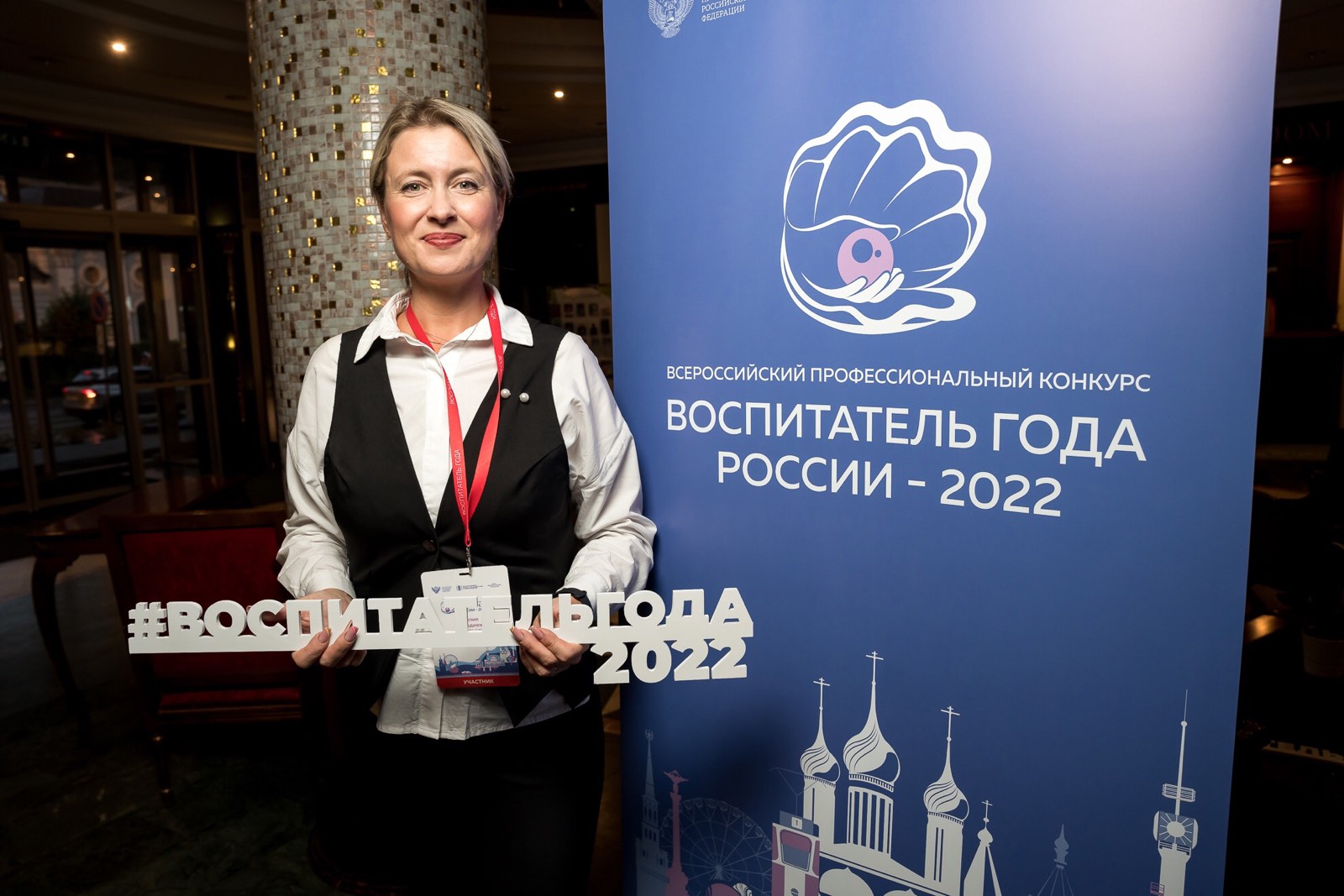 Конкурсное движение как формат непрерывного профессионального образования
Перечень Всероссийских профессиональных конкурсов для работников дошкольных образовательных учреждений
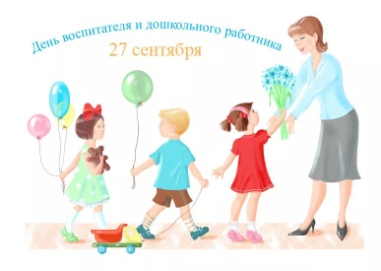 В каких конкурсах можно участвовать?
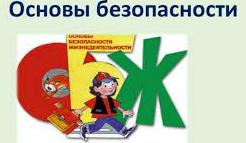 «День воспитателя и всех дошкольных работников», в рамках реализации приоритетного национального проекта Образование
«Формирование культуры безопасности у детей».
«Волшебница Осень!» , «Лего-конструирование как мотивация к обучению дошкольников»
(в соответствии с образовательной областью «Художественно-эстетическое развитие» ФГОС ДО)
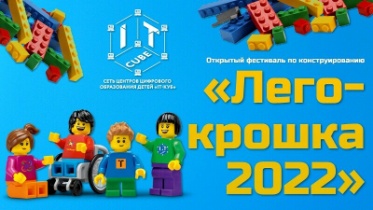 Конкурсы профессионального мастерства педагогов решают задачи:
Покажи мне - и я запомню.
Создаётся база передового педагогического опыта-основы для распространения  лучших достижений в педагогических подходах к воспитанию и обучениюв различных ситуациях
Дай мне действовать самому -  и я пойму»
Конфуций
Демонстрируют не только достижения сегодняшнего дня, но и перспективы развития системы обучения и воспитания детей
Стимулируют личностный профессиональный рост,  побуждают воспитателей к определению индивидуальной траектории саморазвития
Позволяют произвести самооценку и выбрать эффективные и актуальные методы и приёмы работы
Выявляют лучших педагогов и выражают признательность за его работу
Обеспечивают поддержку лучших воспитателей и  определяют условия переноса эффективных механизмов их деятельности в систему дошкольного образования
Начать – полдела сделать
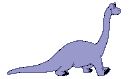 Проблемы организации конкурсной деятельности
Результатом этой деятельности
должны стать:
Подготовка материалов, обобщающих опыт участника
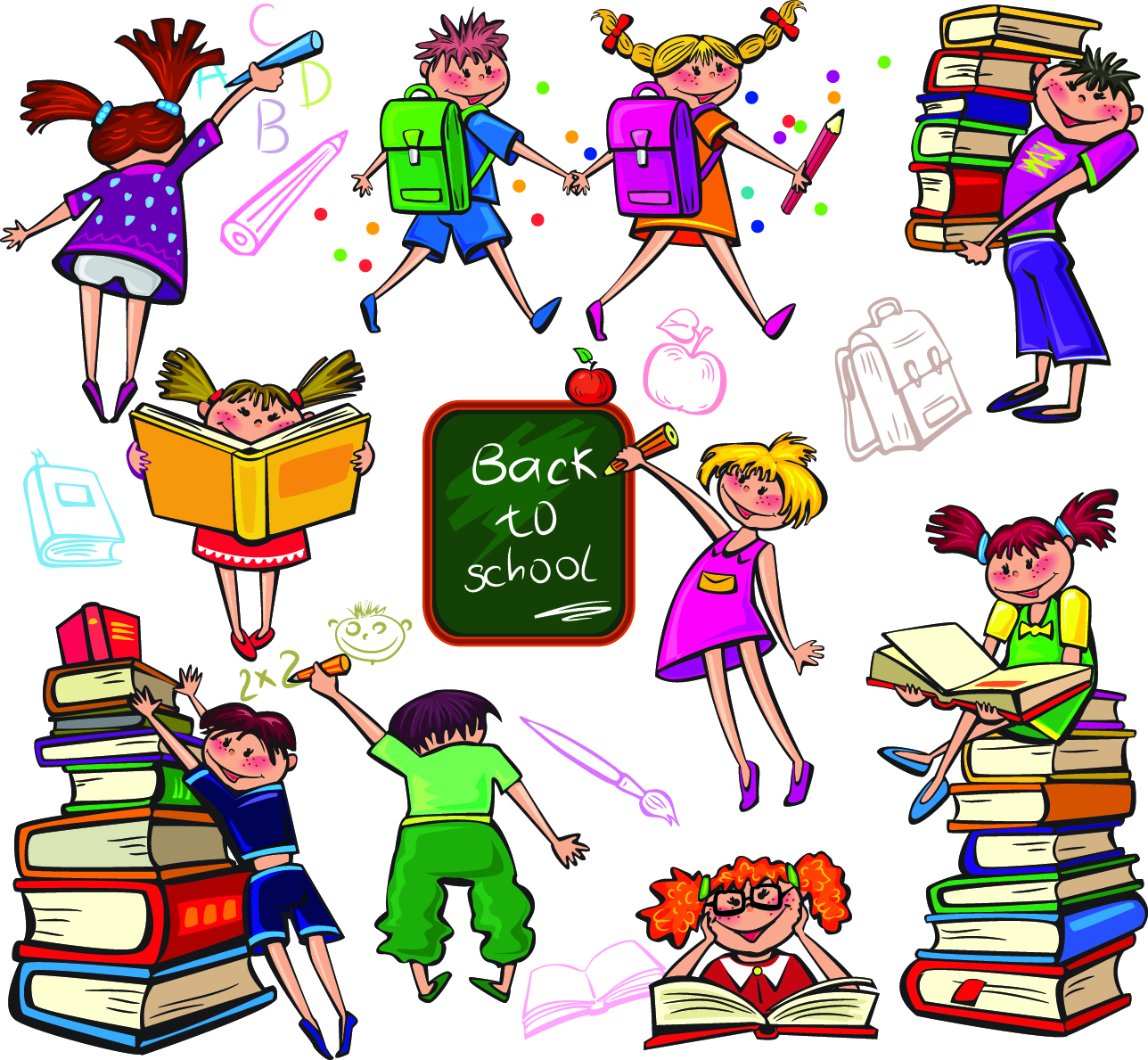 Пути решения проблем
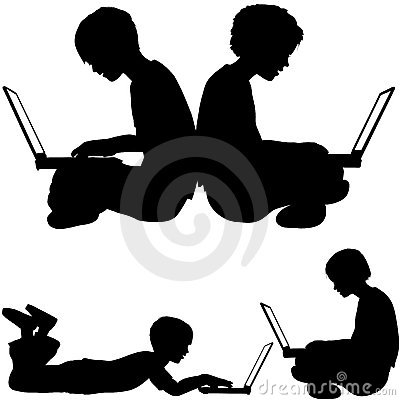 Результатом этой деятельности
должны стать:
Пути решения проблем
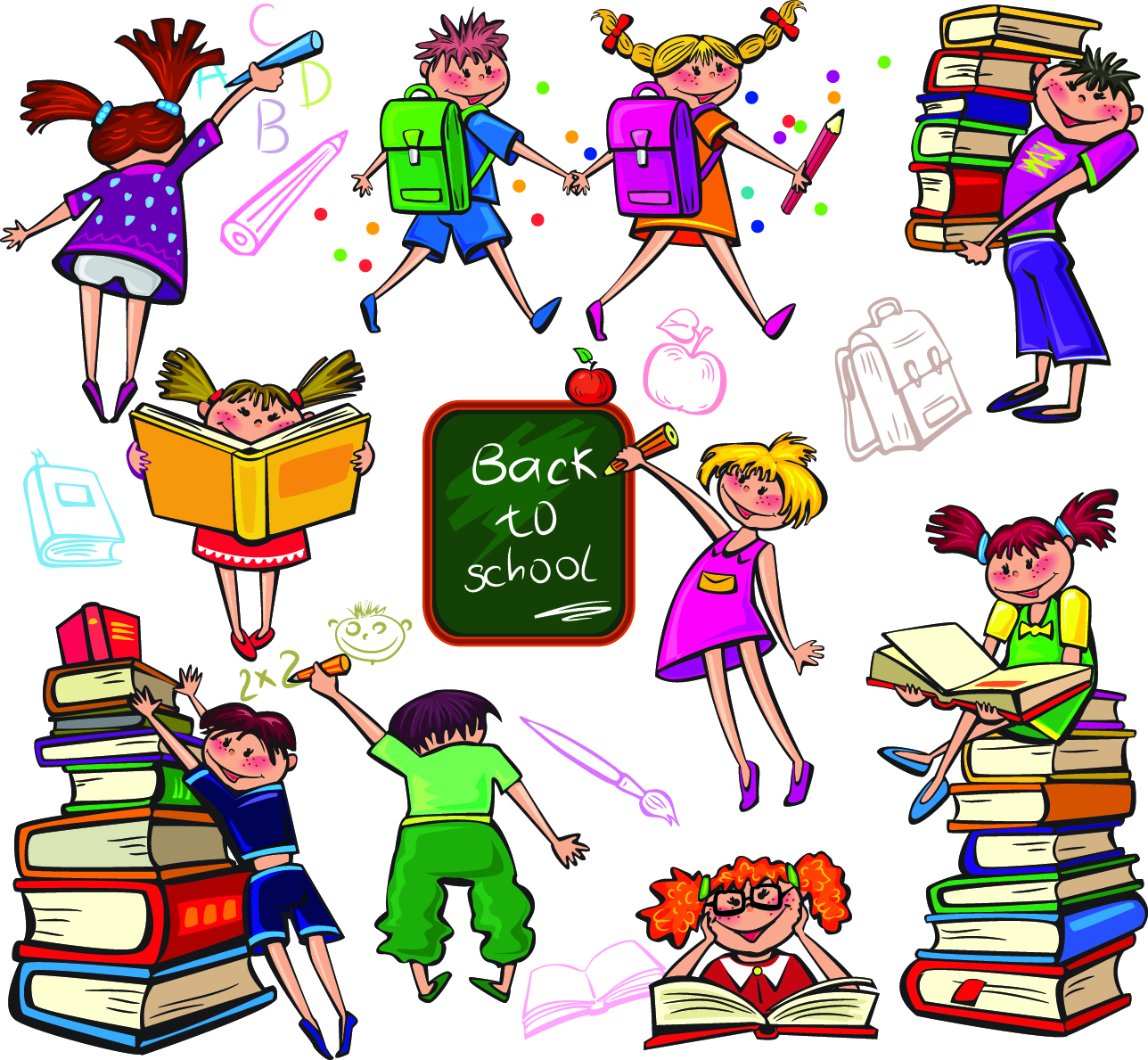 Подготовка материалов, обобщающих опыт участника
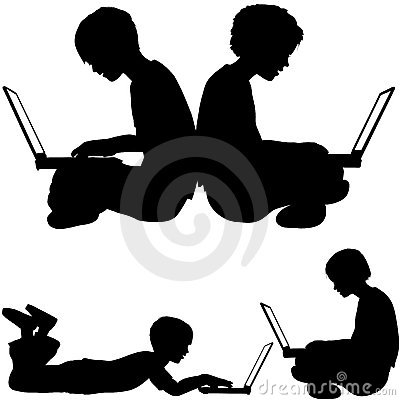 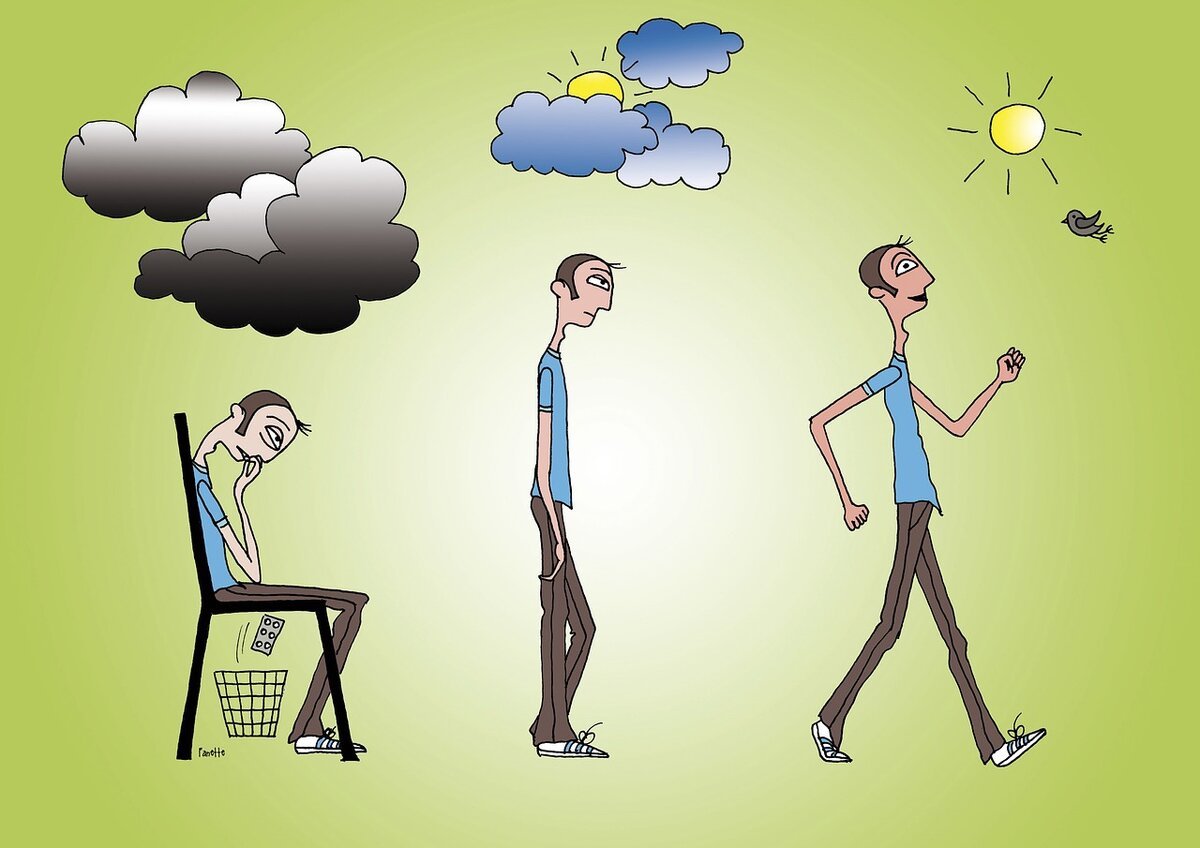 Планирование методического сопровождения
Обоснованный выбор направления и тематики конкурса для участия
Учёт личностных особенностей конкурсанта.
Условия успеха
Эффективная система сопровождения процесса профессионально-го становления
Успех каждого-результат работы всей команды, охватывающей различные стороны подготовки..
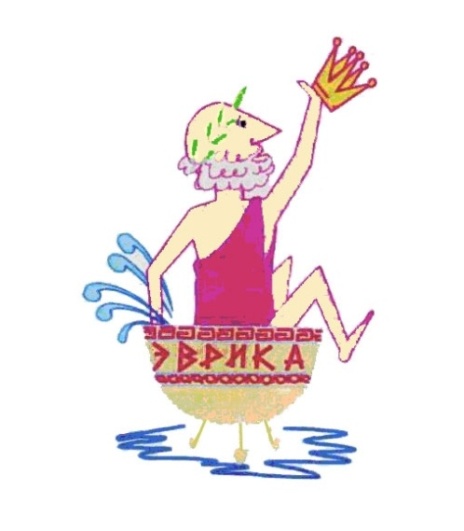 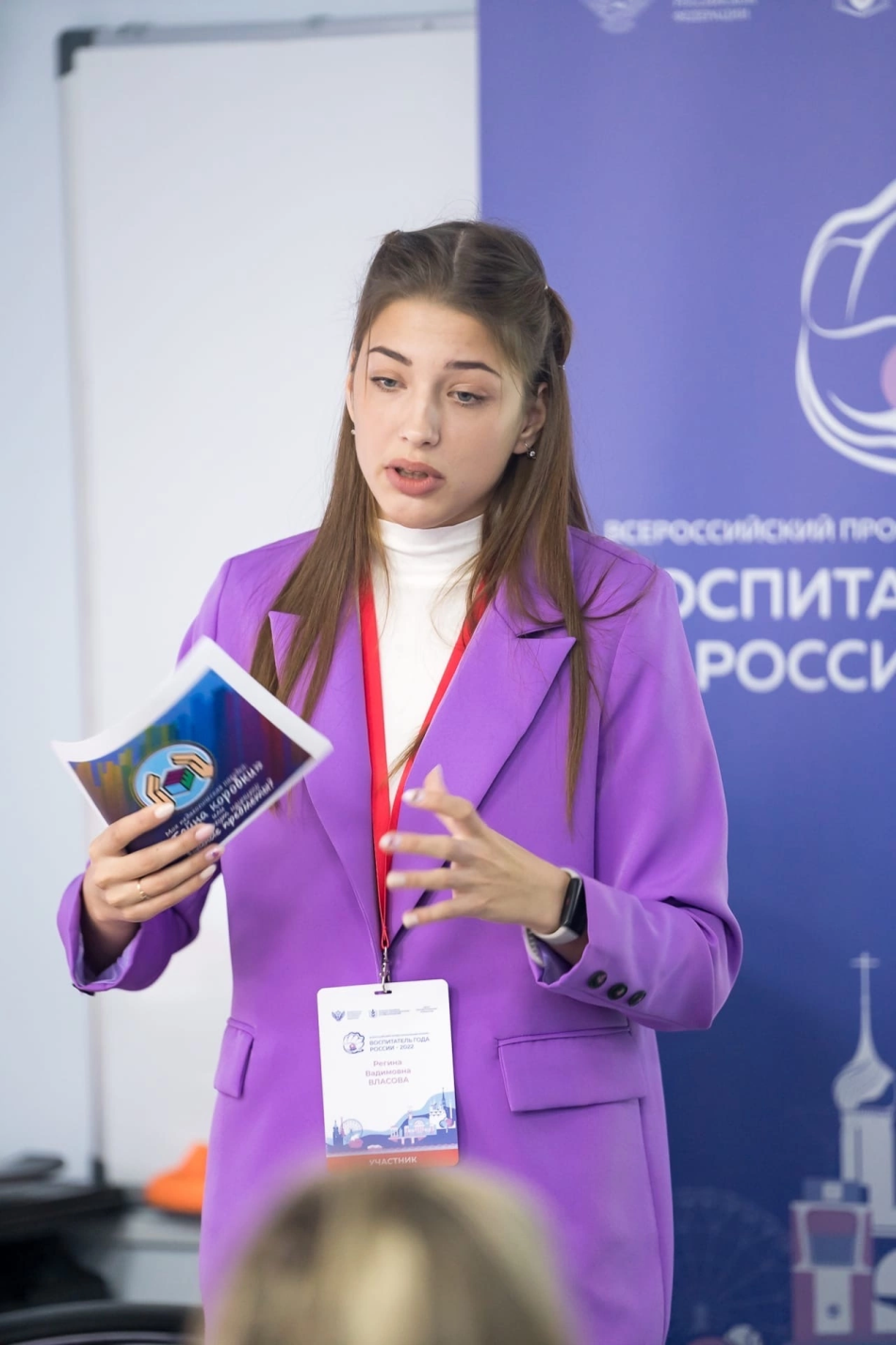 Определение самопрезентации
Самопрезентация-это умение воздействовать на процесс формирования своего образа
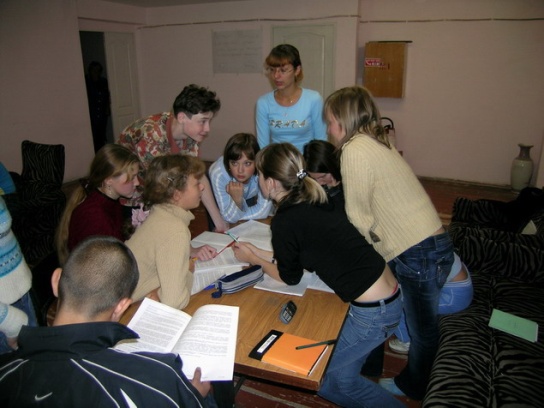 Педагогическая находка
Методическая грамотность
Культура презентации
Мероприятие с детьми
Критерии оценивания
Методические приемы решения педагогических задач
Организационная культура
Речевая, коммуникативная культура
Личные проффесиональные качества
Рефлексивная культура
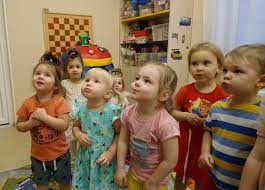 Совместная деятельность
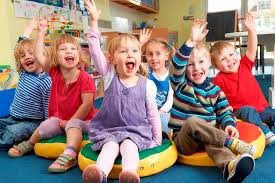 Безопасность
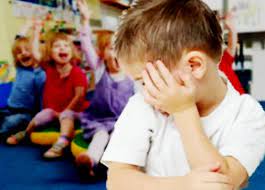 Интерес
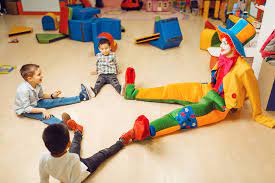 Веселье
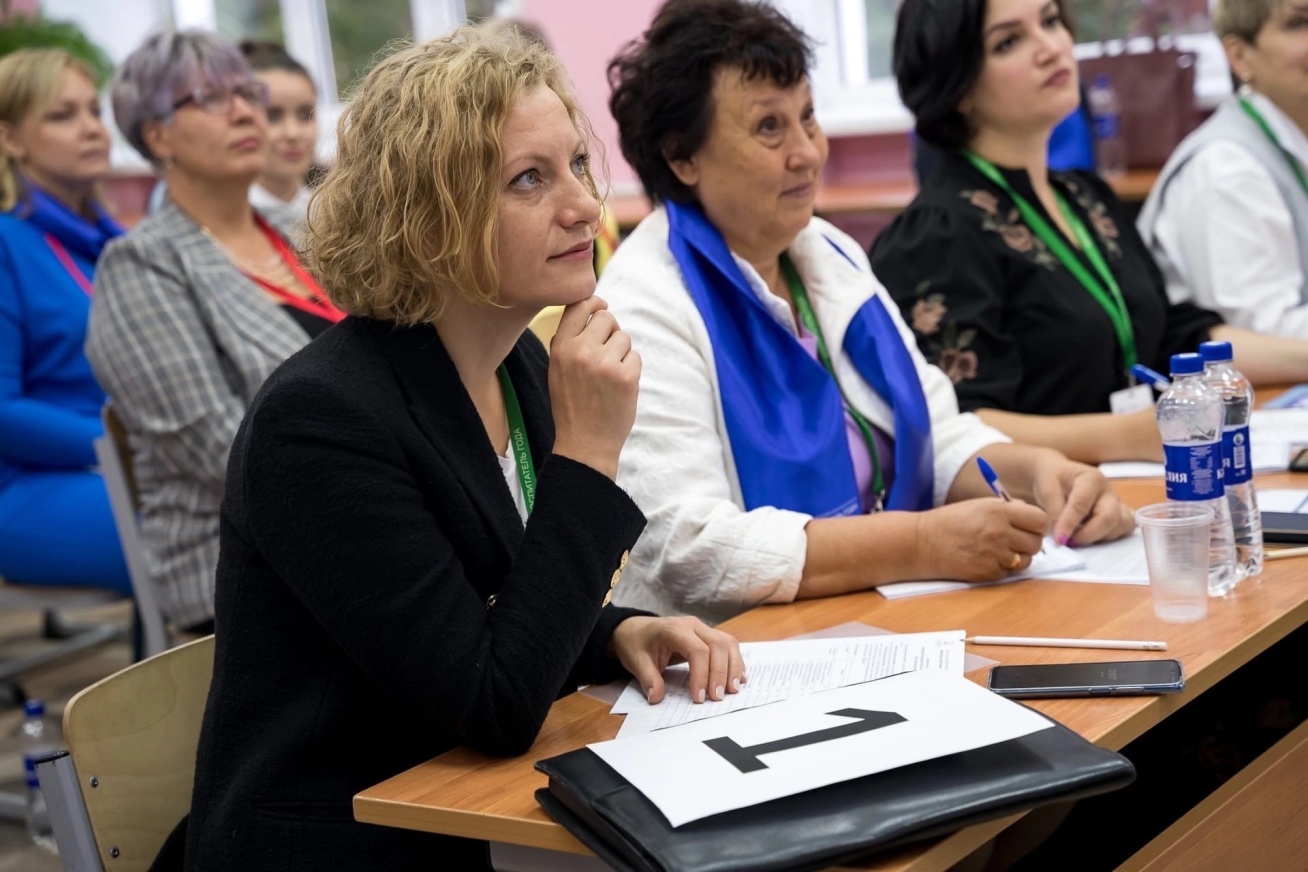 Вопросы жюри

Возраст детей
Возможность использования метода с детьми с ОВЗ
Место метода в ООП
Выполнение санитарно-гигиенических требований
РППС для использования метода
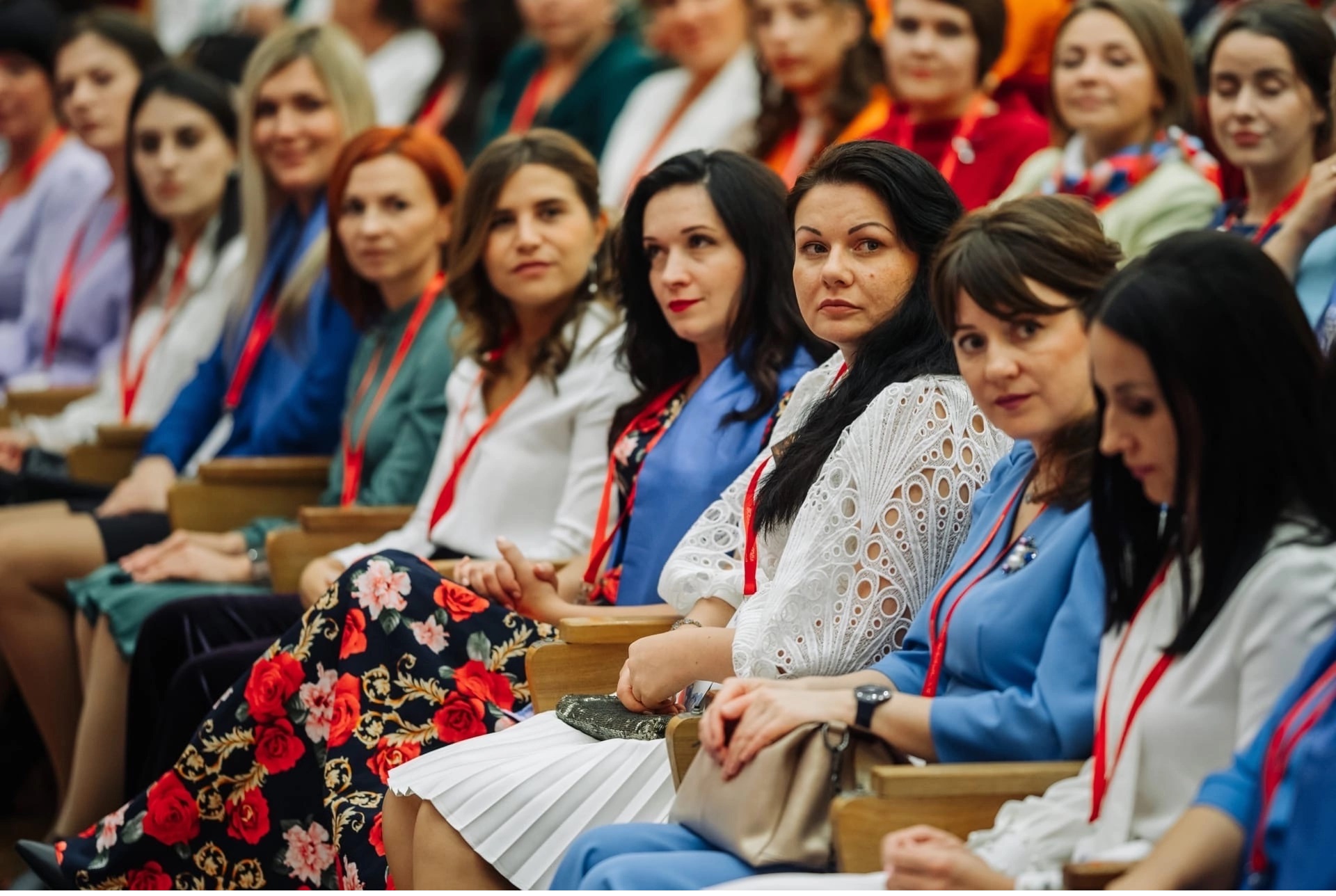 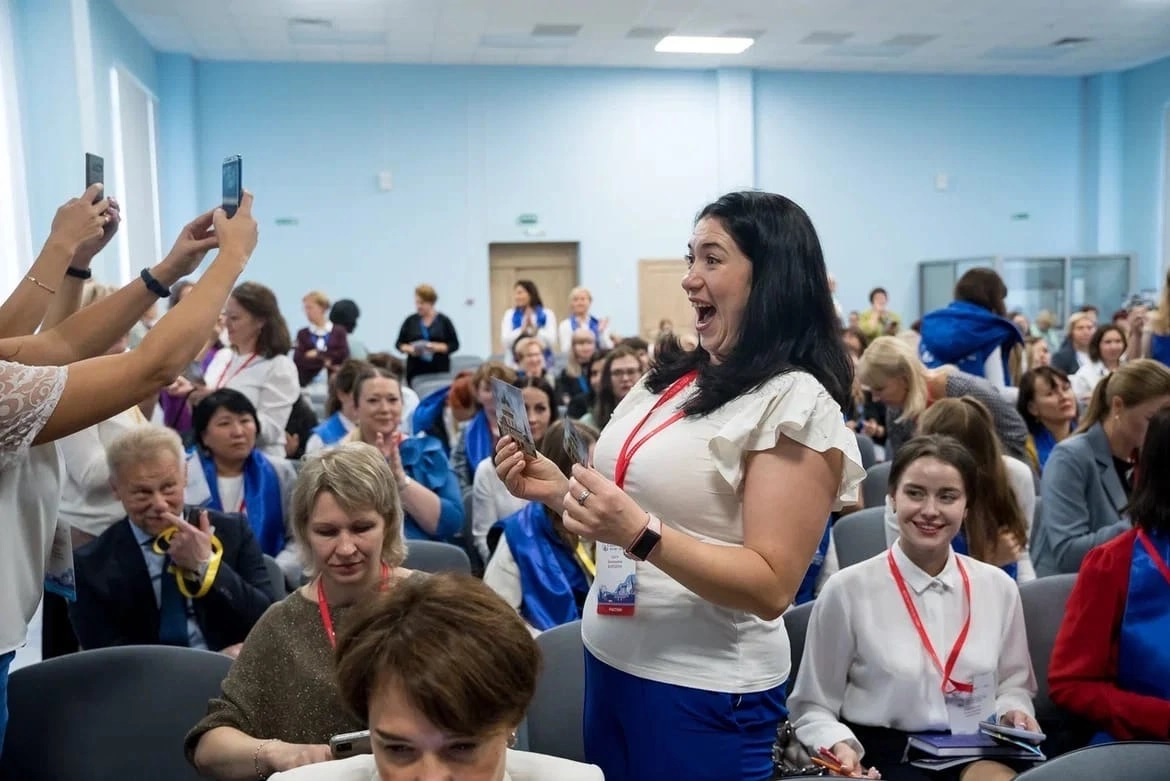 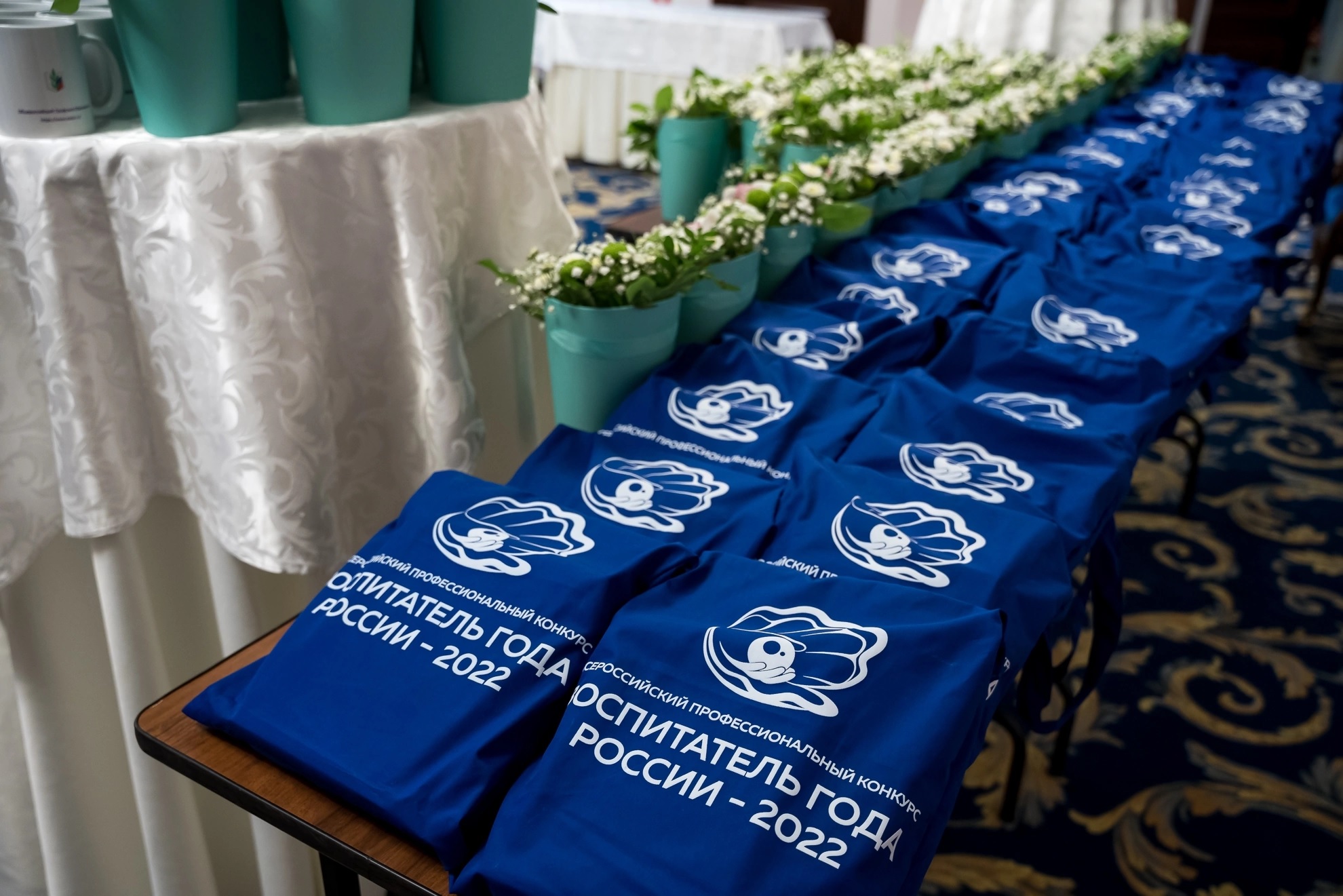 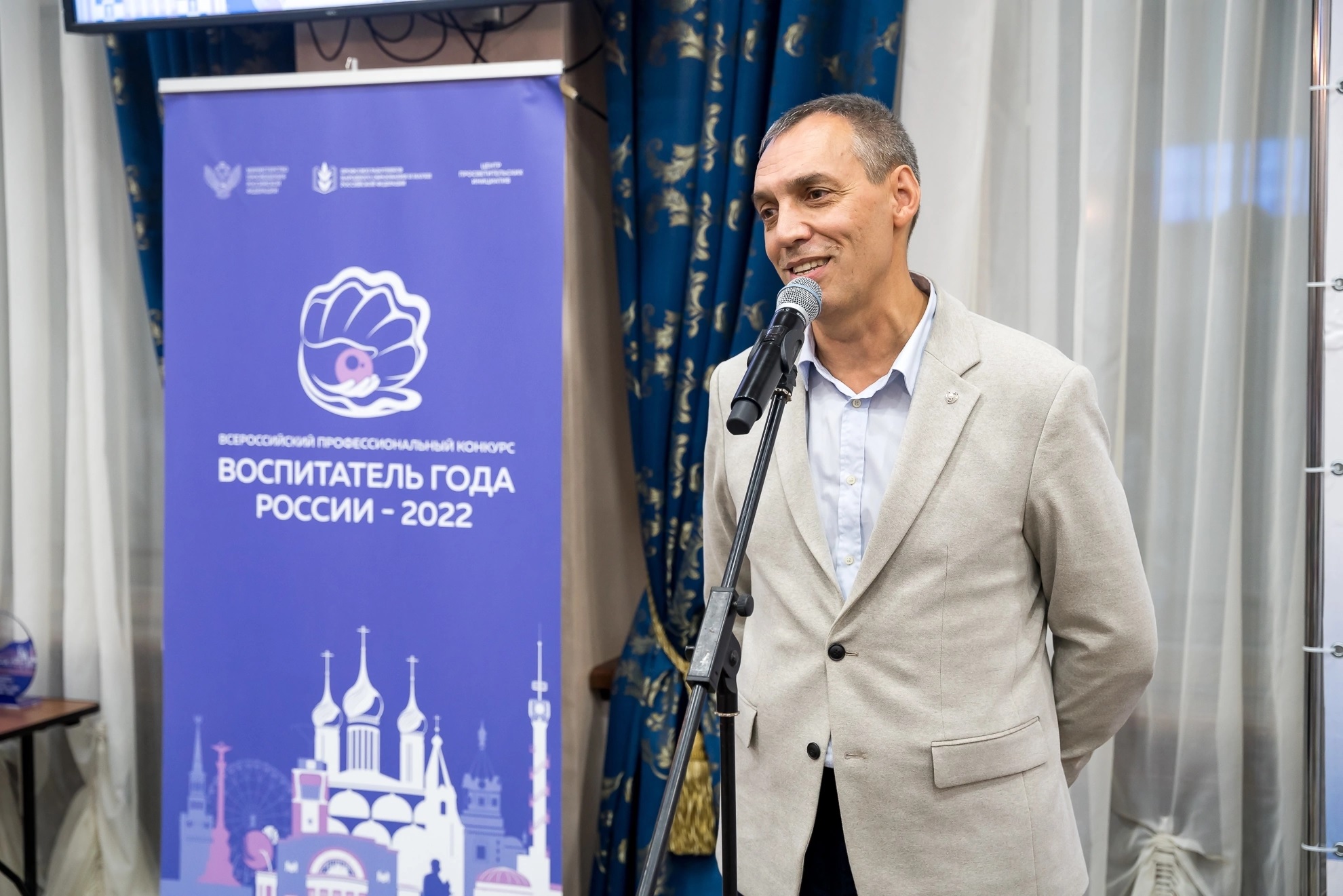 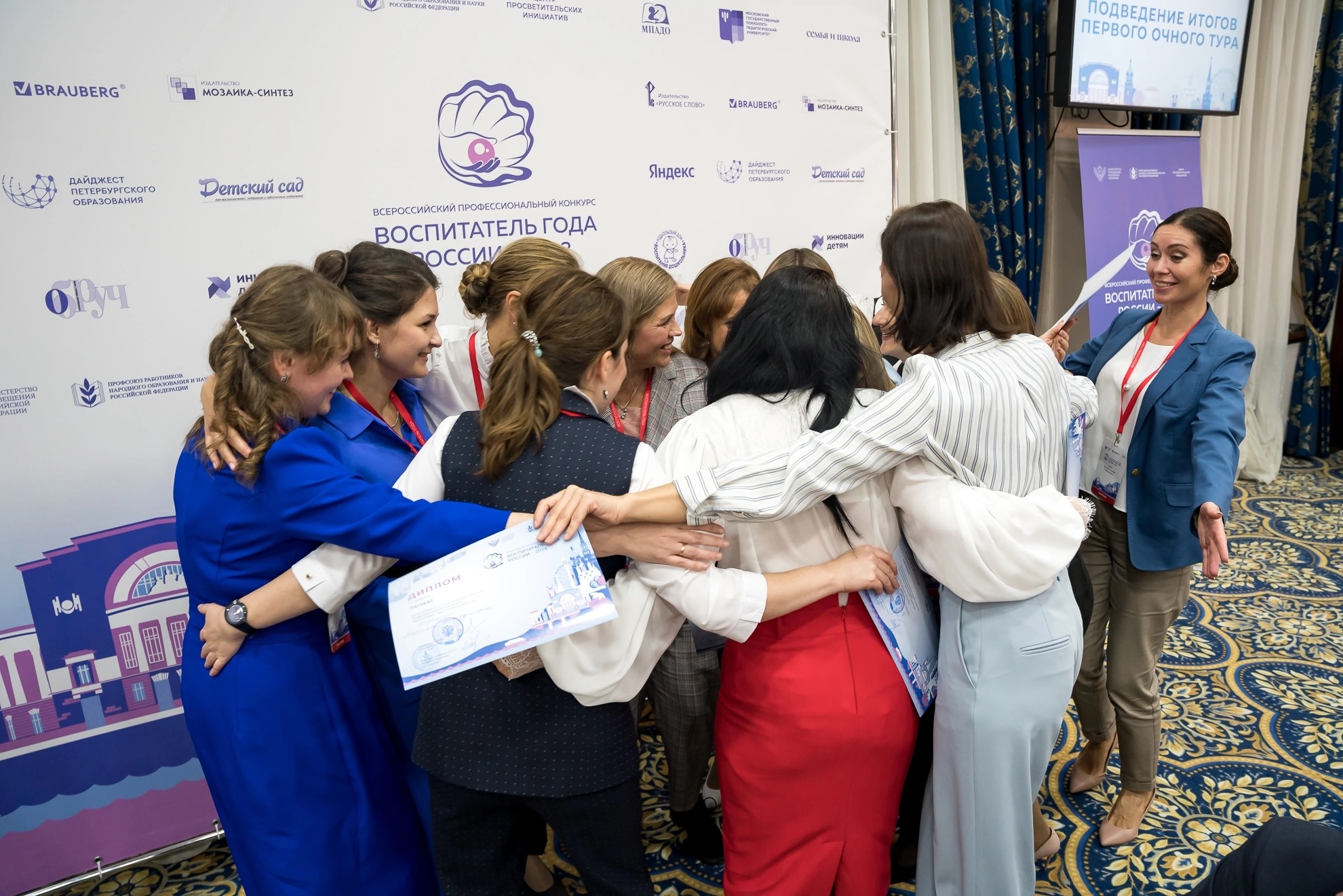 НОВЫХ ИДЕЙ И ИХ РЕАЛИЗАЦИИ